Bed Need Methodology
Presented by Brian Carney & Hanna Nagy
1
History of CT’s Bed Need Methodology
Connecticut General Statutes Section 19a-638(a)(11) specifies that Certificate of Need authorization is required for an increase in the licensed bed capacity of a healthcare facility. Connecticut Hospitals seeking additional licensed beds are required to demonstrate that they satisfy Connecticut General Statutes Section19a-639 review criteria (e.g., clear public need, etc.). 

In coordination with the development of the 2012 Facilities and Services Plan, the Acute Care and Ambulatory Surgery Subcommittee determined that a standardized methodology would enhance OHS’s (formerly OCHA’s) ability to evaluate the availability of acute care services, help identify areas with unmet need and provide an equitable measure to determine how acute care beds are distributed throughout the state.
2
Conceptual Model of Licensed Hospital Beds, as Defined by AHRQ
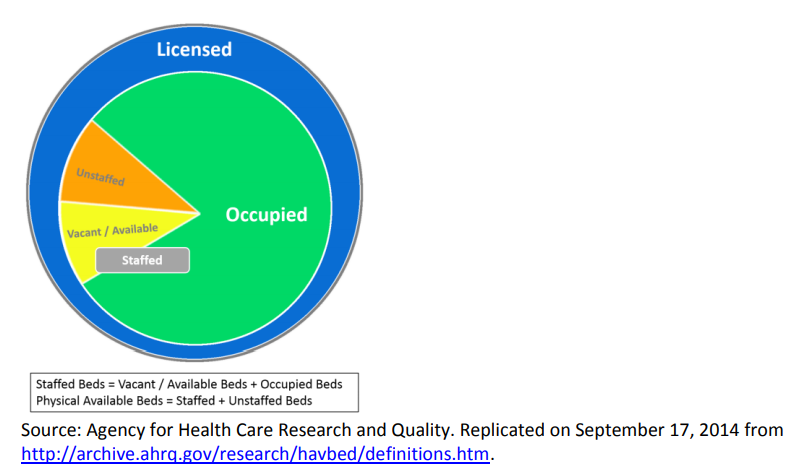 The Agency for Healthcare Research and Quality (AHRQ) defines licensed beds as the maximum number of beds that a hospital is licensed to operate, though not all licensed beds need to be available or staffed.
3
4
CT Bed Need Calculation
Bed utilization is based on patient days and is calculated using data from three consecutive Federal Fiscal Years (FFYs). Patient days are broken down by county, hospital, service category (Medical/Surgical, Maternity, Psychiatric, Rehabilitation and Pediatric) and age group (0-14, 15-44, 45-64, 65+) – the Pediatric category uses different age groups (0-19, 20+) to better utilize population estimate age ranges. 
Patient days are divided by 365 (days) to calculate Average Daily Census (ADC) for each year of the three years. 
A Weighted ADC is calculated, giving the greatest weight to the most current year and the least weight to the oldest year. Weighted avg. daily census = (Year1 + Year2 x 2 + Year3 x 3)/6 
The Weighted ADC is multiplied by a population growth/attrition factor for each county (based on projected population estimates for 2020 and 2025, provided by the Connecticut State Data Center) to produce the Projected Average Daily Census.
5
CT Bed Need Calculation
The Projected ADC is divided by the Target Occupancy factors provided by the Acute Care/Ambulatory Surgery Subcommittee to determine the number of beds needed. 
“Beds Needed” is summed by service/age category and totaled by individual hospital. 
The sum of “Beds Needed” is deducted from a hospital’s total number of licensed beds (excluding bassinets) to determine the number of excess or additional licensed beds that are required (Excess (-)/Deficit (+)). 
Individual hospital utilization and licensed bed data can be summed by the region in which hospitals are located to produce regional results. Statewide capacity is calculated using data from all 28 acute care hospital.
6
Inpatient Utilization Trends—FY 2012-FY 2019
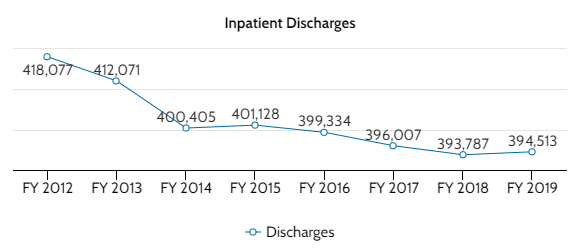 In FY 2019, inpatient discharges were 23,564 less, and patient days were 73,277 less as compared to FY 2012.
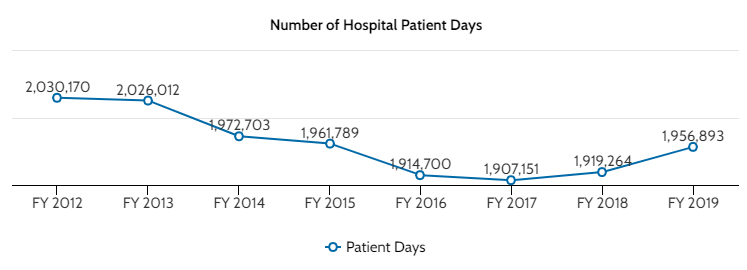 Data Source: OHS Acute Care Hospital Discharge Database
7
CT Hospital Bed Need Trends—2014
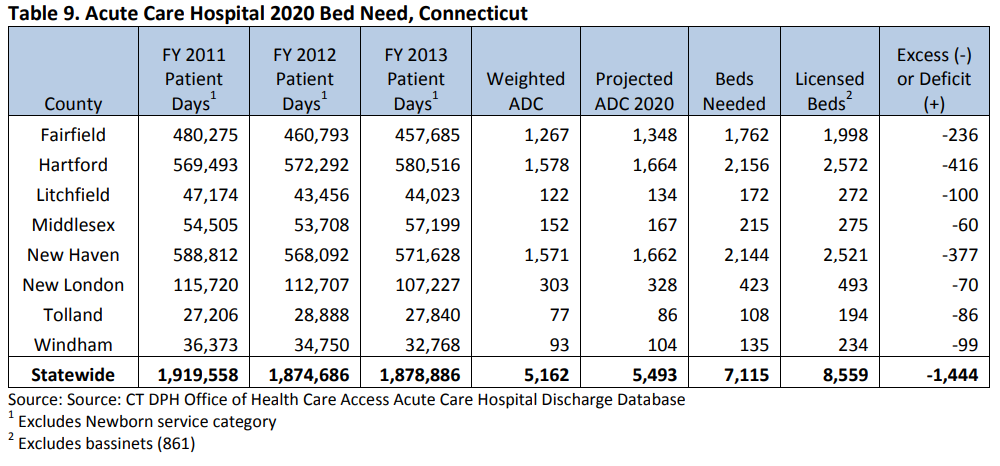 Source of Table: 2014 Facilities and Services Plan Supplement
In 2014, based on acute care bed need projections for 2020, CT had a statewide surplus of 1,444 inpatient beds which each county having excess capacity.
8
CT Hospital Bed Need Trends—2016
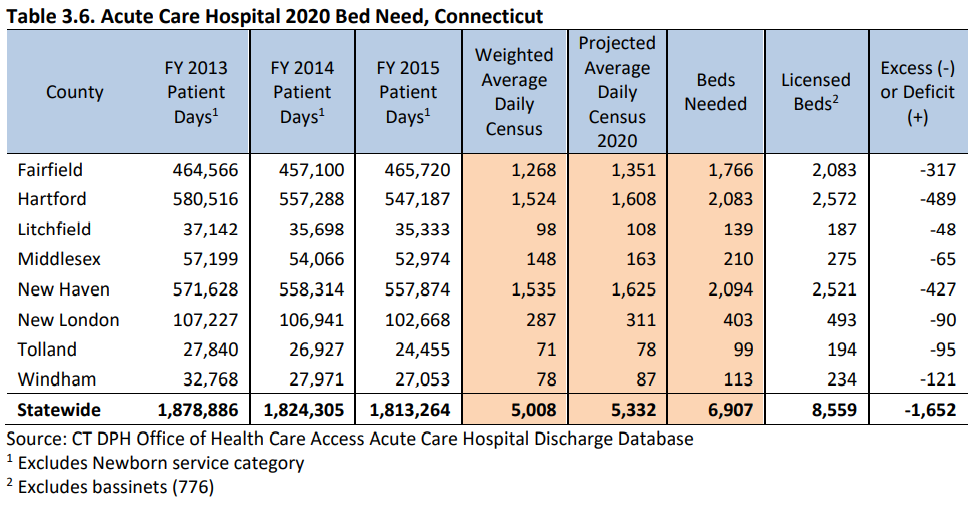 Source of Table: 2016 Facilities and Services Plan Supplement
In 2016, based on updated acute care bed need projections for 2020, Connecticut has a statewide surplus of 1,652 inpatient beds, 293 more than reported in the 2014 Supplement. Each county has a projected excess bed capacity.
9
2020 Bed Need Results
Based on the acute care bed need projections for 2025, Connecticut has a statewide surplus of 1,922 inpatient beds. Each of the five individual counties has excess capacity, ranging from a low of 84 surplus beds in Litchfield County to a high of 511 in Fairfield County.
10
2025 Connecticut Acute Care Inpatient Bed Need by County
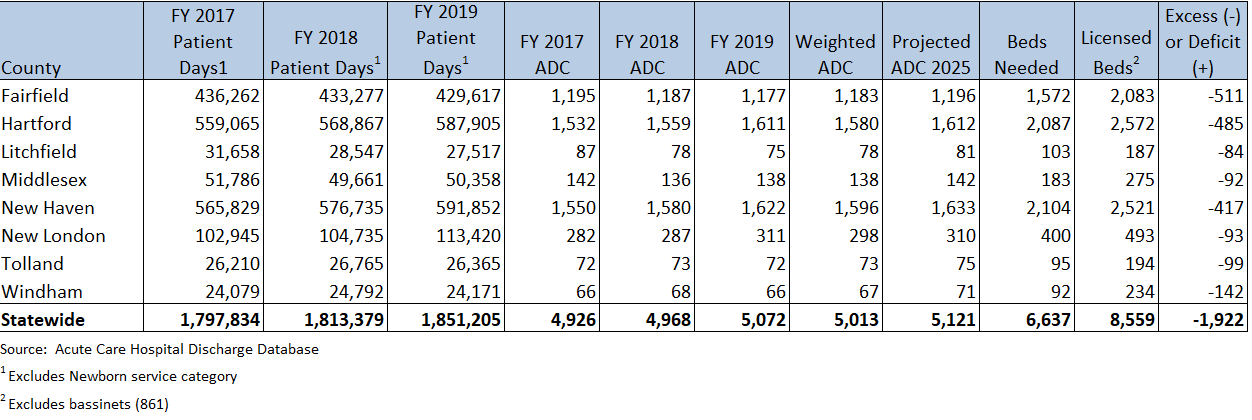 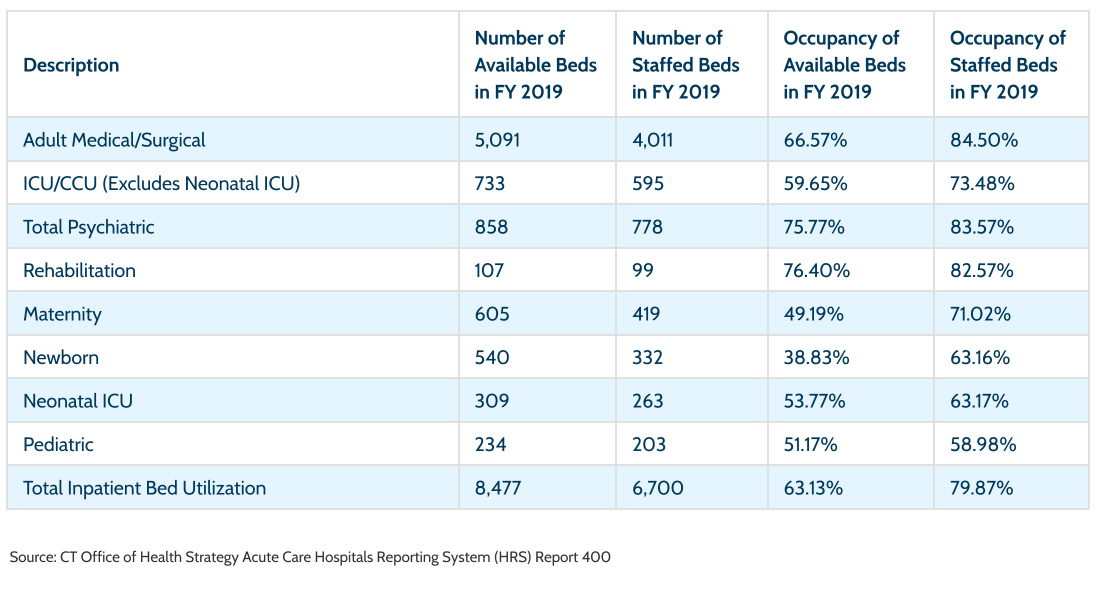 This table provides a slightly different measure of evaluating bed capacity – Available Beds. The occupancy rate for available beds was below the 80% target in Adult Medical/Surgical, Psychiatric, Rehabilitation and Pediatric, suggesting that there are more hospital beds available than necessary.
12
Range of Licensed Bed Excess/Deficit for 2025
13
Covid-19 Pandemic
Excess capacity:
Helped hospitals accommodate patient surge at critical times
Helped provide additional physical space to isolate Covid patients from the general patient population
Currently, less than 100 patients hospitalized in CT
Anomaly or do we need to maintain some level of excess capacity for future potential surges
14
Other Factors for Consideration:
The analysis is only for licensed inpatient beds (bassinets included) at acute care hospitals.
Observation days are not included in the analysis. 
There is traditionally patient utilization ebb and flow throughout the year (e.g., flu season). 
Inpatient days are declining as care is shifted to outpatient settings.
15
Questions for Discussion:
Does excess capacity add cost to the overall healthcare system?

As current statute does not allow OHS to reduce the number of licensed beds, how do we address the issue of excess capacity?

Can this excess capacity be transitioned/repurposed for other uses (e.g., geriatric specialty, rehab, psych, etc.)?
16
Appendix
17
2025 Population Projections
The factor applied to the weighted average daily census is an estimate of population change.  It is calculated by age group and gender and is the division of future population by present population. 
A factor equal to 1 represents no change in population; 
A factor greater than 1 indicates a population increase; and 
A factor less than 1 indicates a population decrease.
Source: Connecticut State Data Center, 2015-2040 Population Projections - State, County, and Regional Councils of Governments Level, June 29, 2018 edition. Retrieved from https://data.ct.gov/Government/2015-2040-Population-Projections-State-County-and-/pv2w-k7qu ; Also UConn link: https://ctsdc.uconn.edu/2015-to-2040-population-projections-state-level/#2015 to 2040 Population Projections--State Level July 31, 2017 Edition
2025 Acute Care Inpatient Bed Need-  Fairfield County
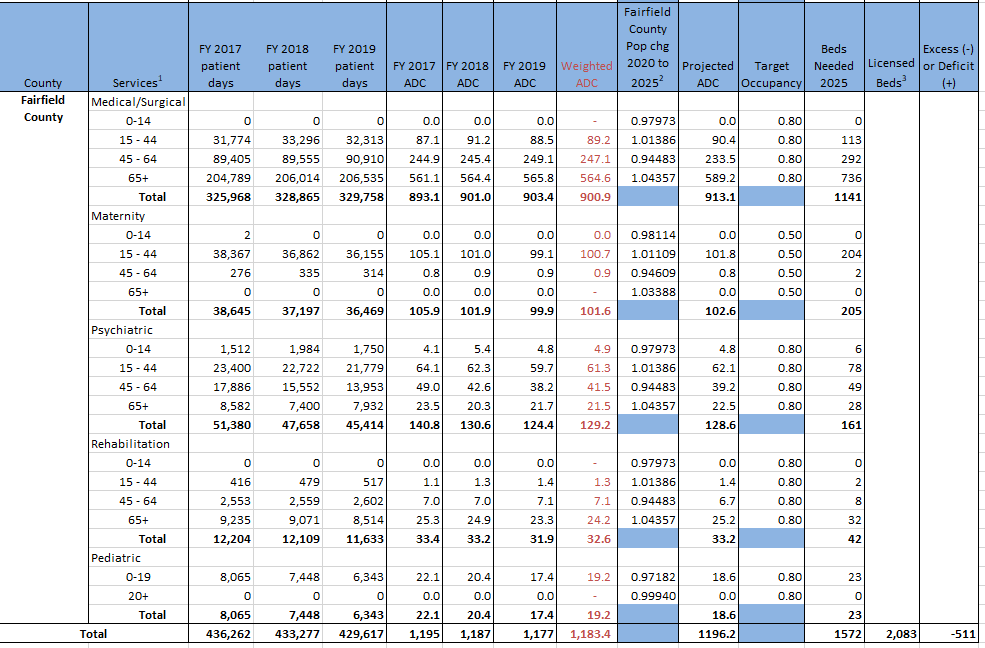 2025 Acute Care Inpatient Bed Need-  Hartford County
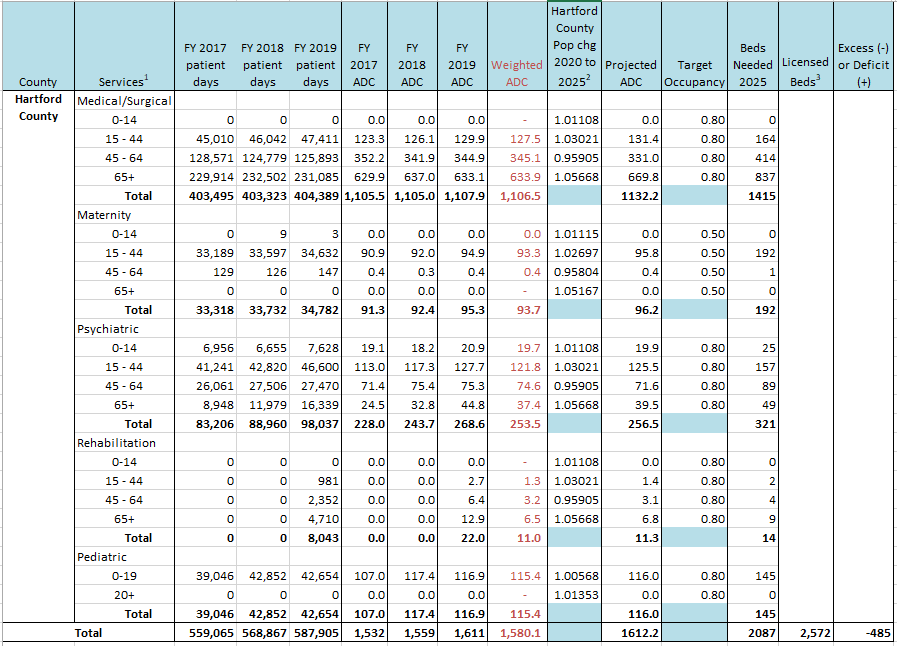 2025 Acute Care Inpatient Bed Need-  Litchfield County
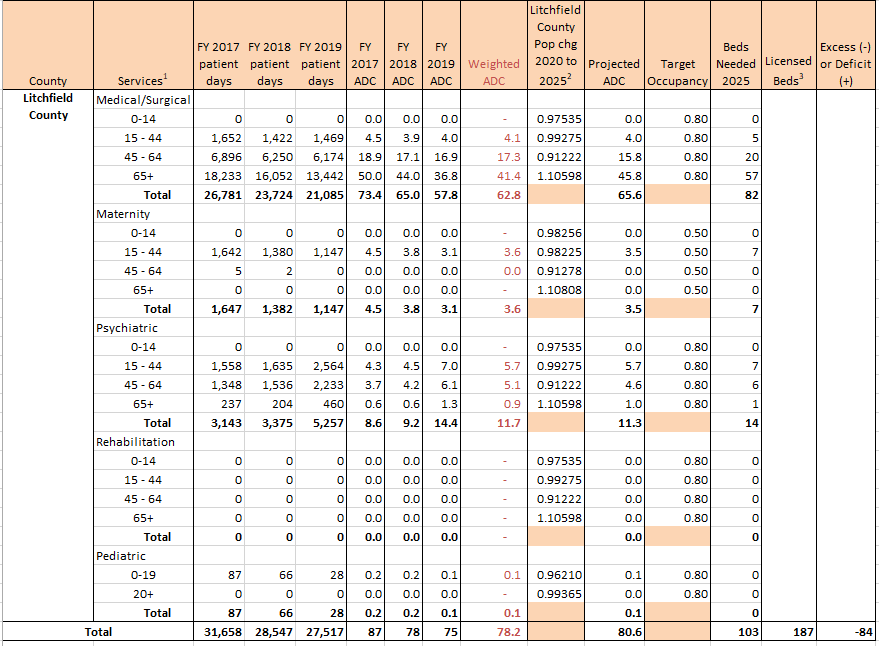 2025 Acute Care Inpatient Bed Need-  Middlesex County
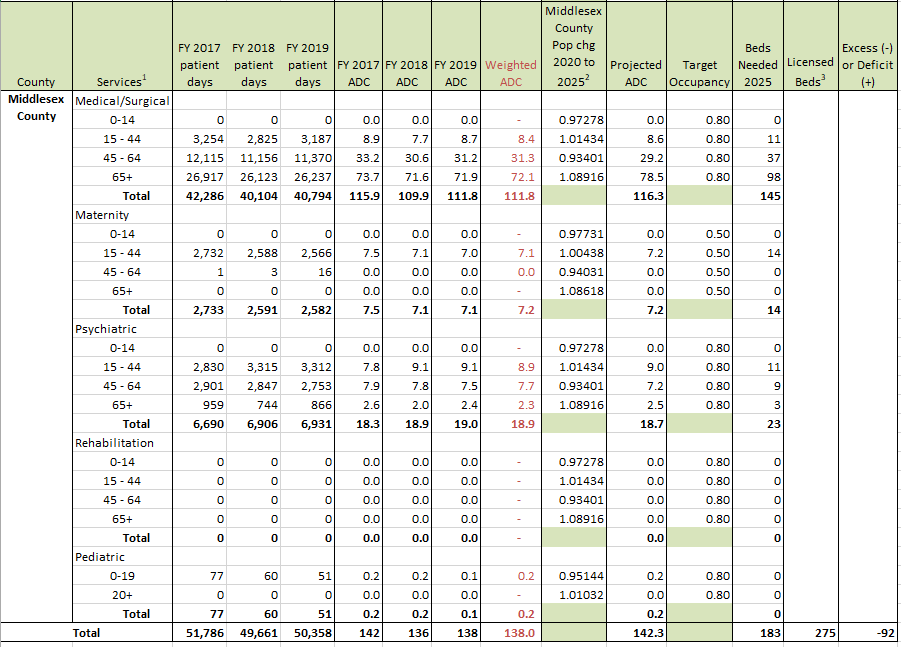 2025 Acute Care Inpatient Bed Need- New Haven County
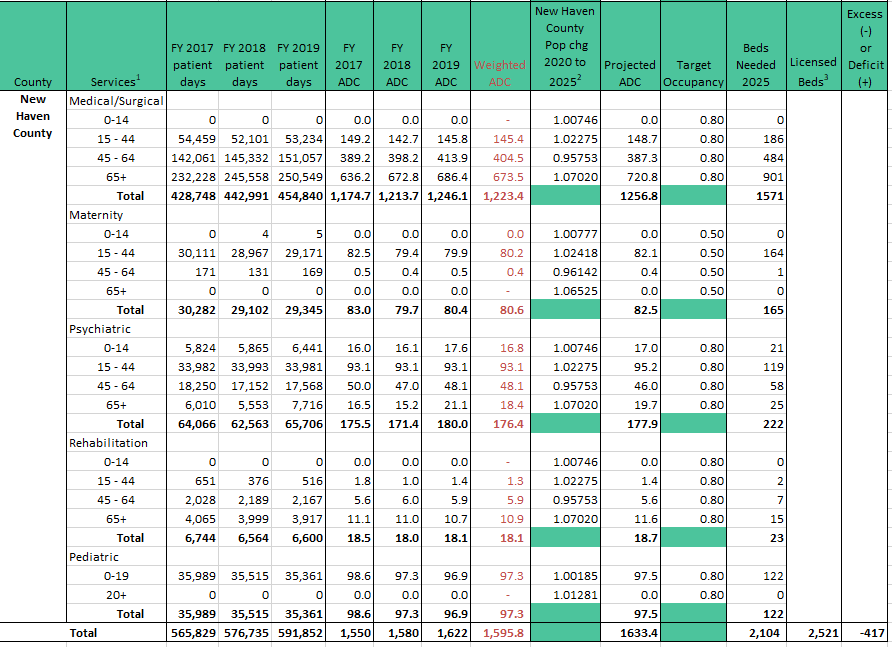 2025 Acute Care Inpatient Bed Need-  New London County
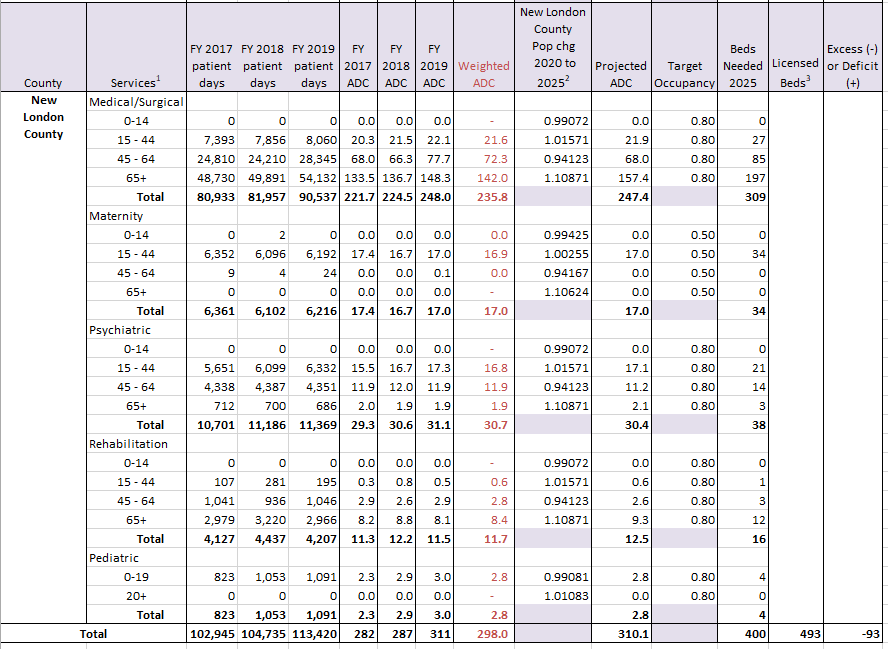 2025 Acute Care Inpatient Bed Need-  Tolland County
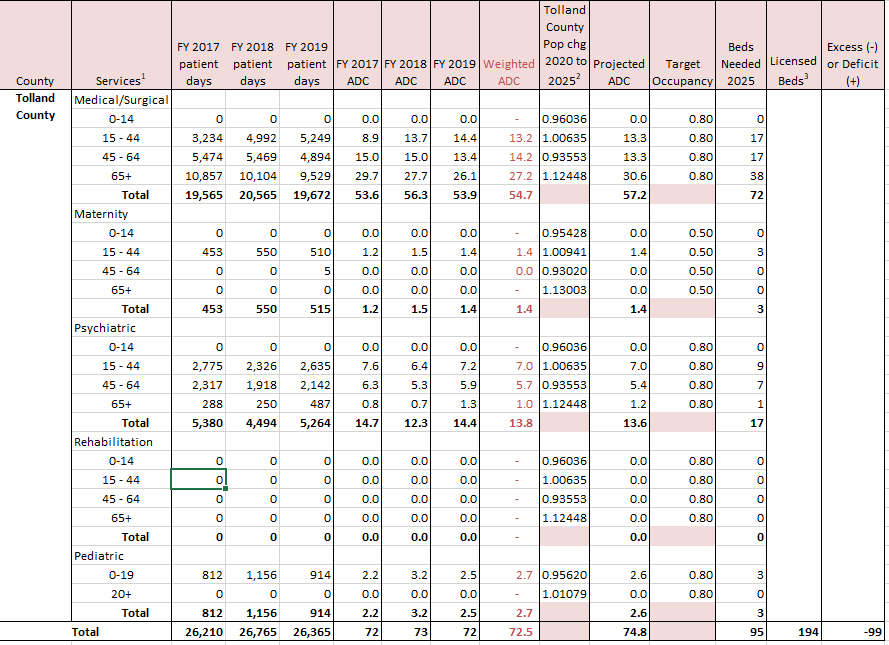 2025 Acute Care Inpatient Bed Need-  Windham County
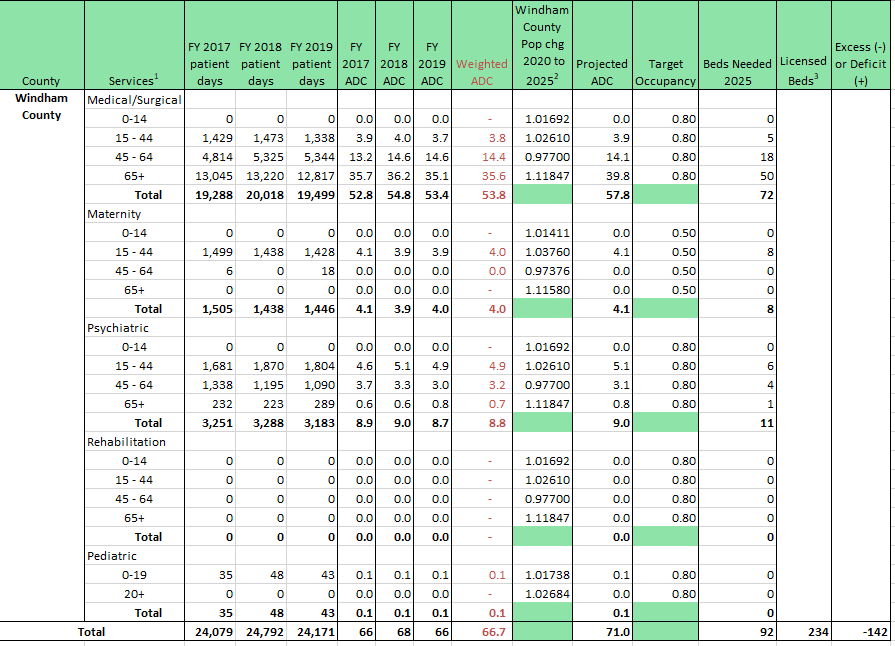 2025 Acute Care Inpatient  Bed Need-Bridgeport Hospital
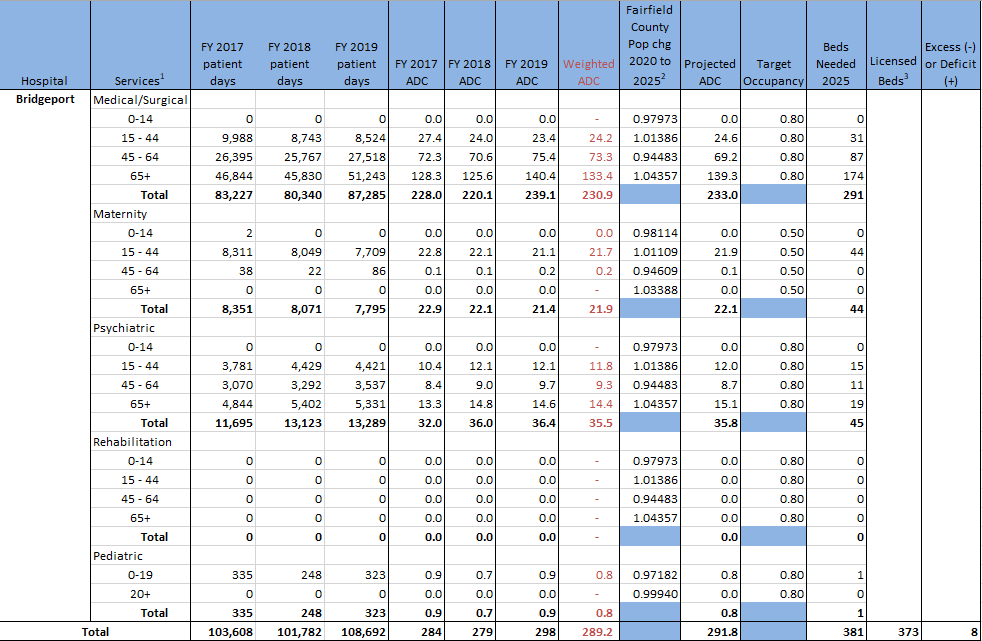 2025 Acute Care Inpatient Bed Need-  Bristol Hospital
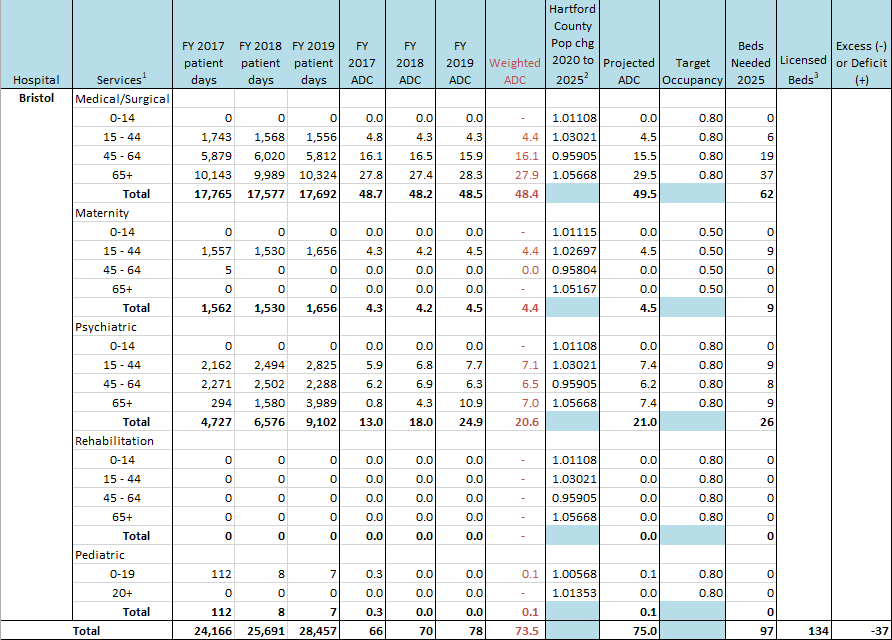 2025 Acute Care Inpatient Bed Need-  Charlotte Hungerford Hospital
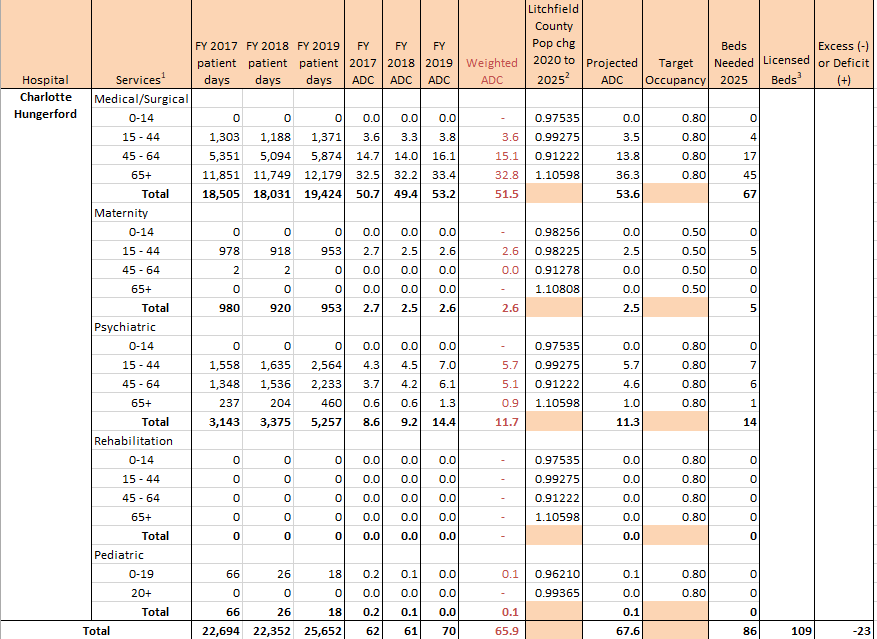 2025 Acute Care Inpatient Bed Need-  CT Children's Medical Center
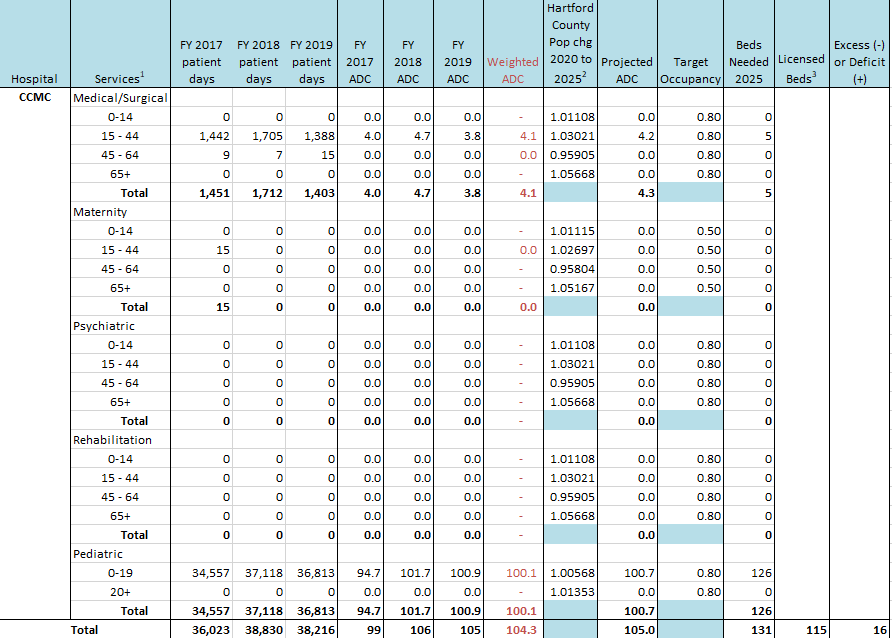 2025 Acute Care Inpatient Bed Need-  Danbury Hospital
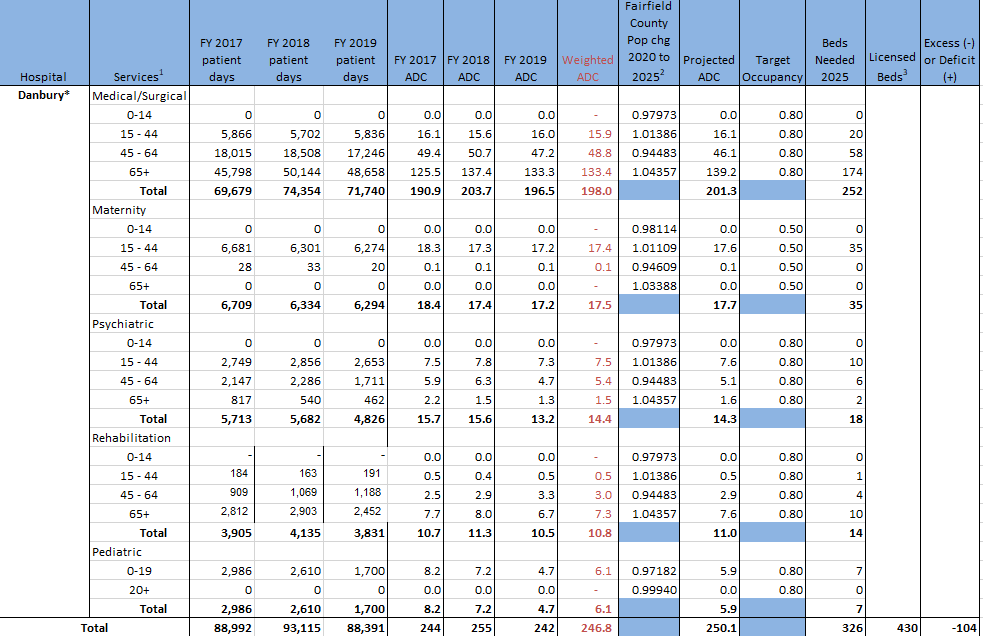 2025 Acute Care Inpatient Bed Need-  Day Kimball Hospital
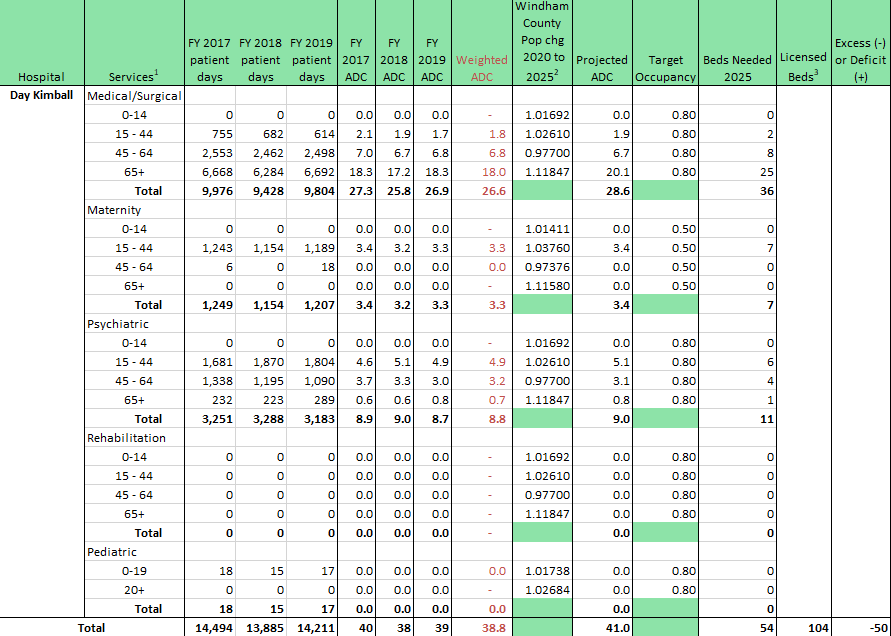 2025 Acute Care Inpatient Bed Need-  Greenwich Hospital
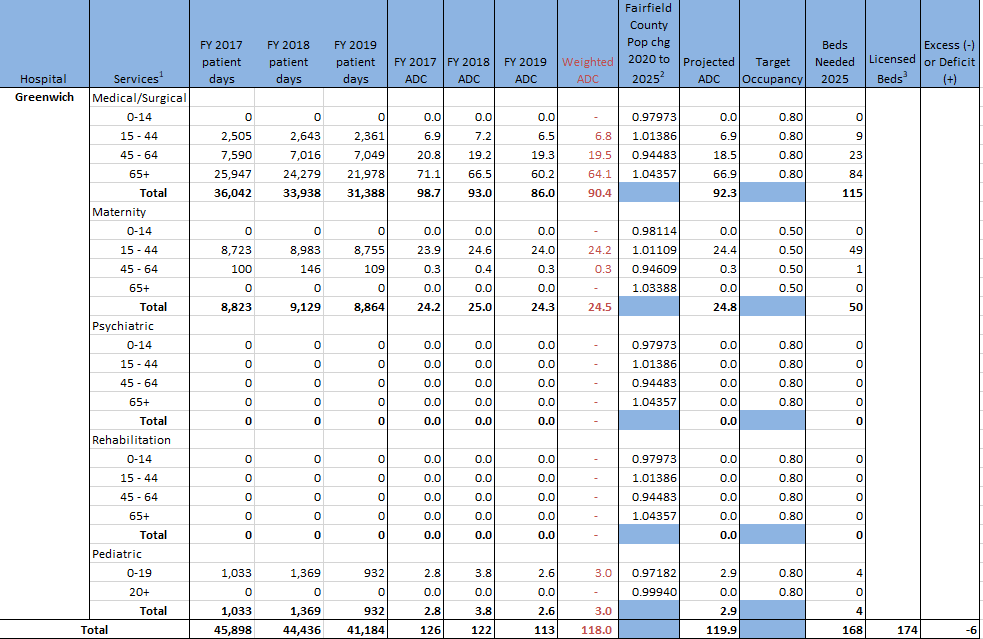 2025 Acute Care Inpatient Bed Need-  Griffin Hospital
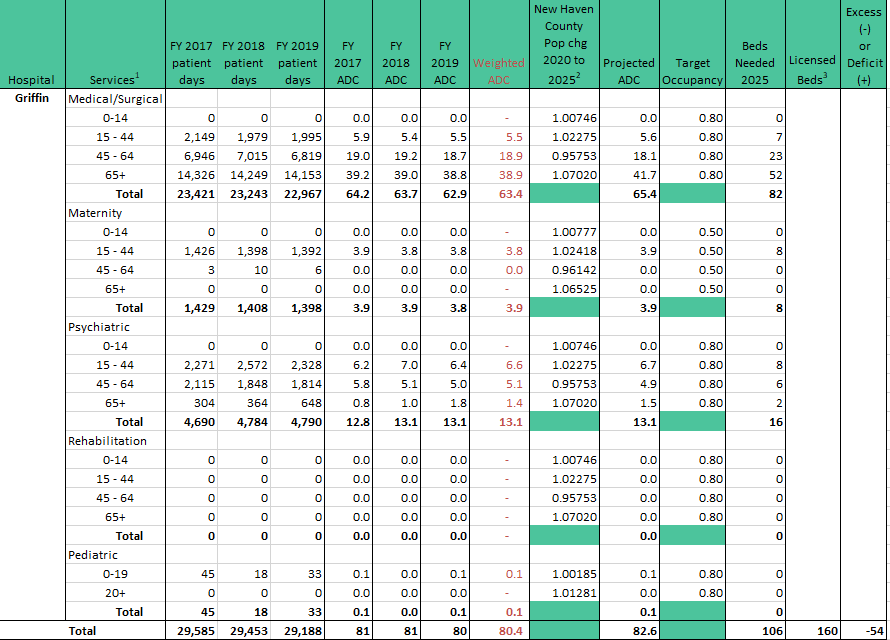 2025 Acute Care Inpatient Bed Need-  Hartford Hospital
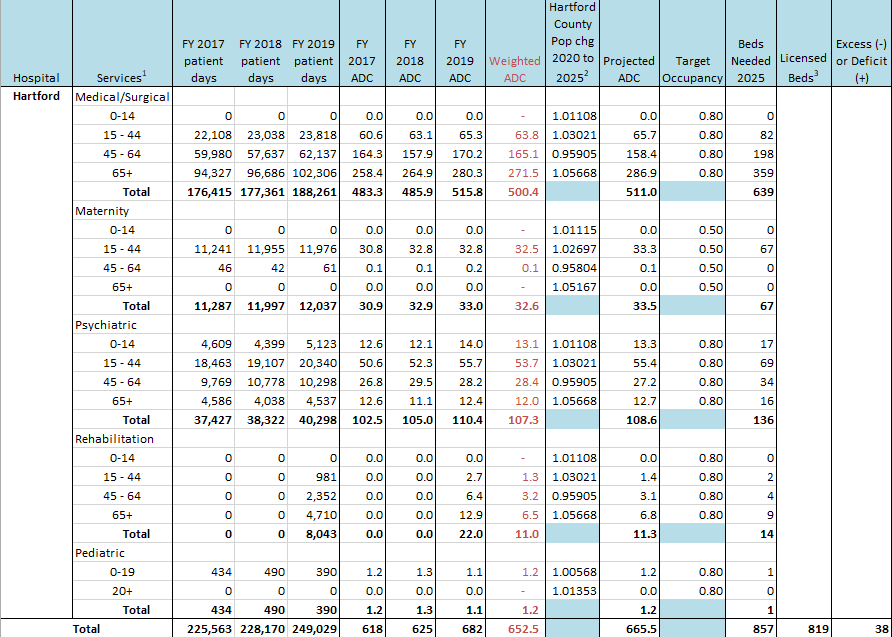 2025 Acute Care Inpatient Bed Need-  John Dempsey Hospital
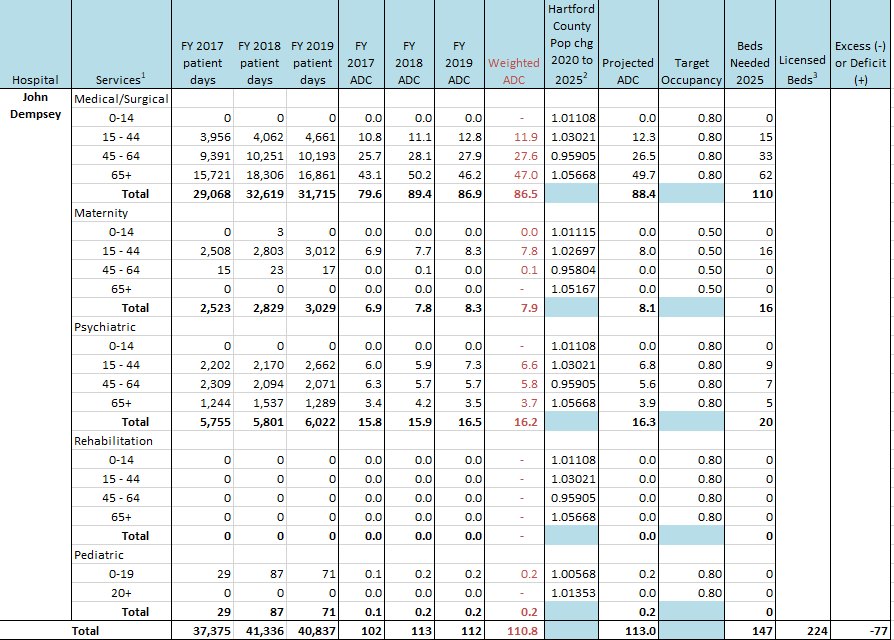 2025 Acute Care Inpatient Bed Need-  Johnson Memorial Hospital
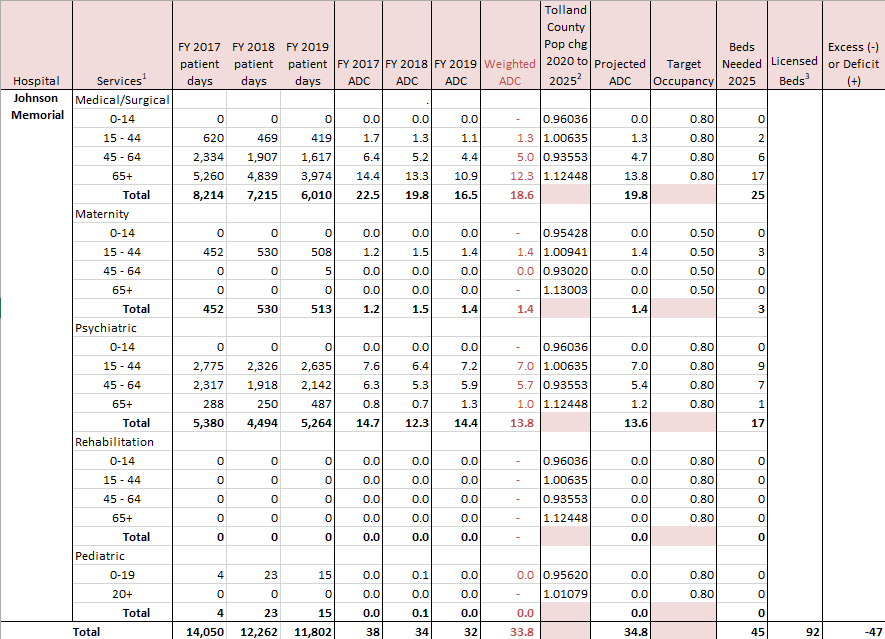 2025 Acute Care Inpatient Bed Need-  Lawrence + Memorial Hospital
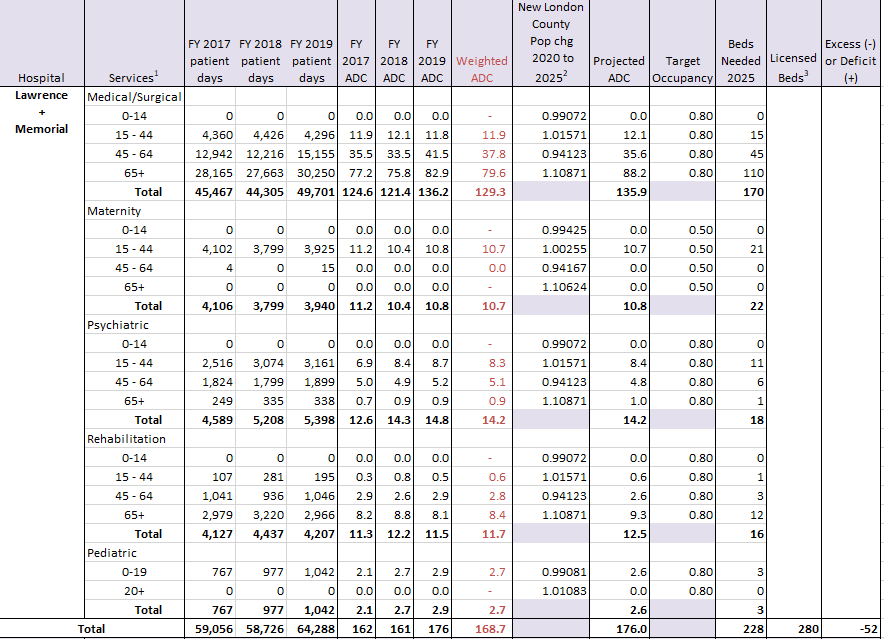 2025 Acute Care Inpatient Bed Need-  Manchester Memorial Hospital
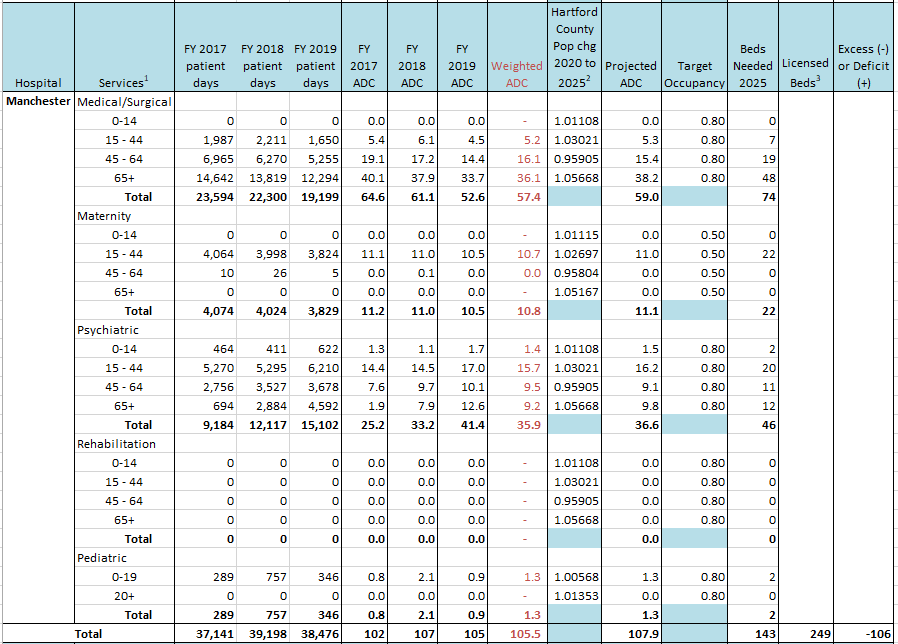 2025 Acute Care Inpatient Bed Need-  Middlesex Hospital
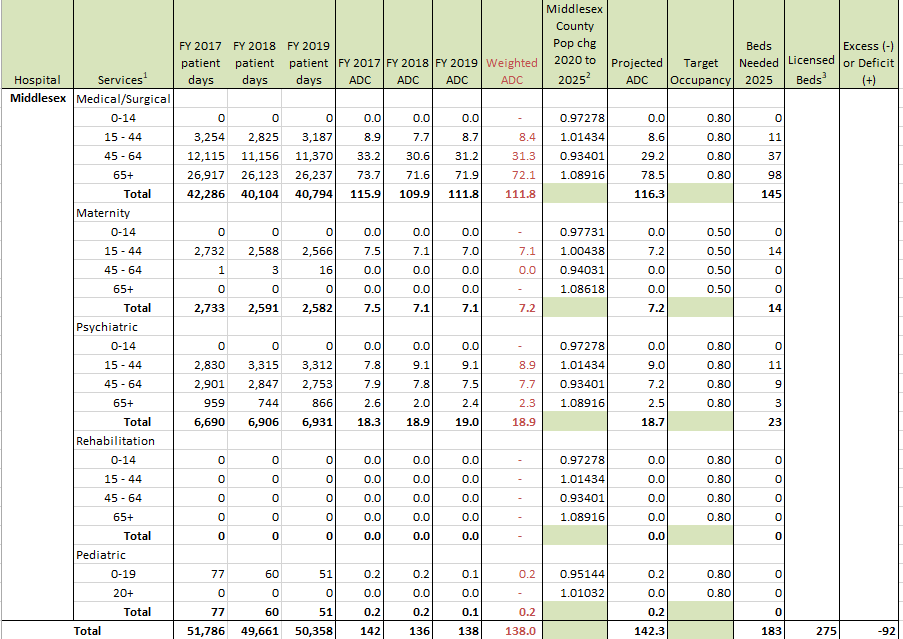 2025 Acute Care Inpatient Bed Need-  MidState Medical Center
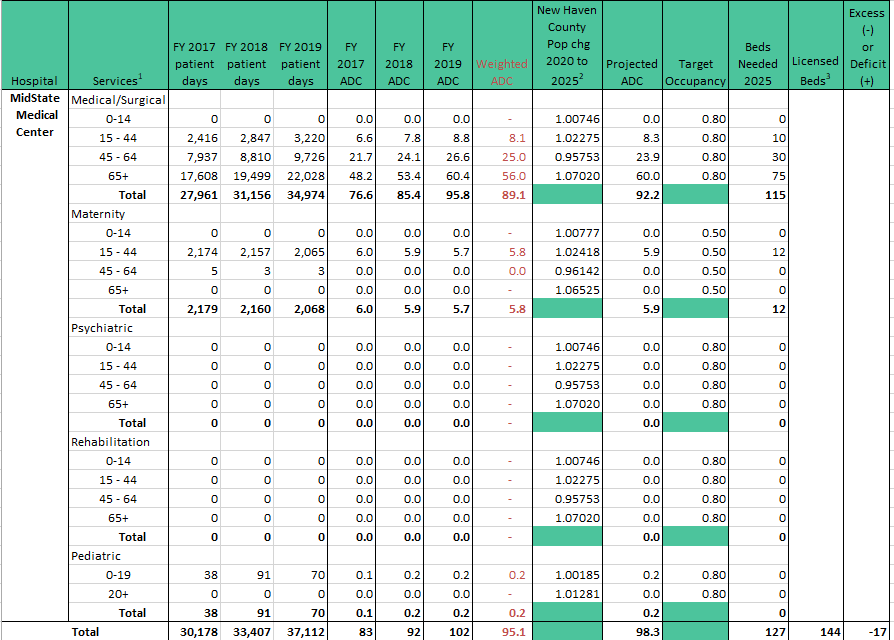 2025 Acute Care Inpatient Bed Need-  Bridgeport Hospital Milford Campus
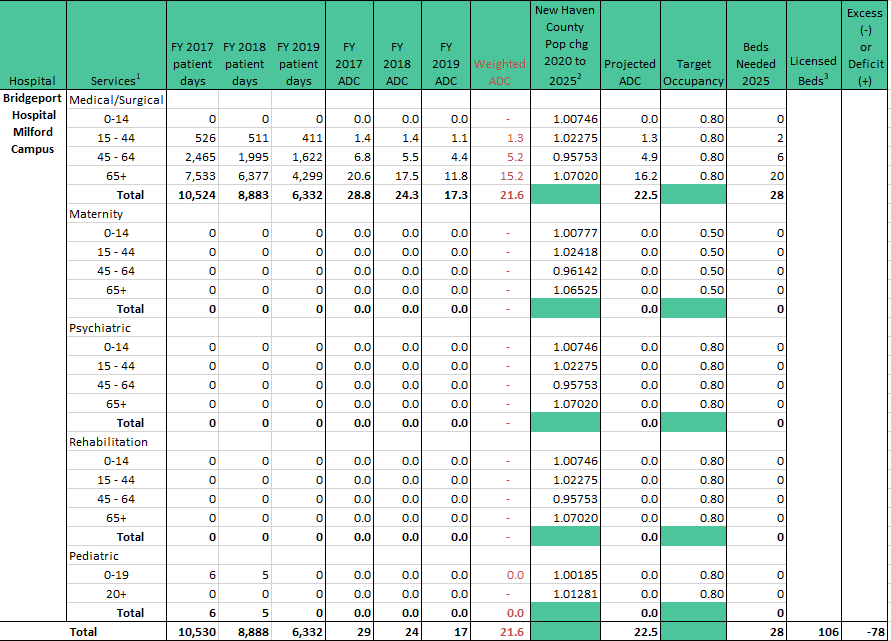 2025 Acute Care Inpatient Bed Need-  Norwalk Hospital
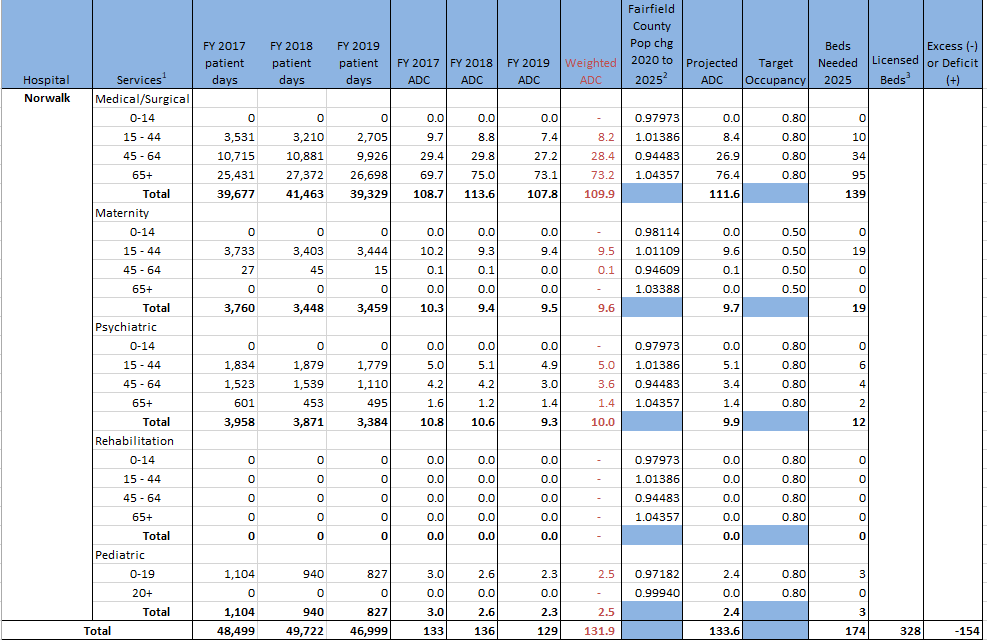 2025 Acute Care Inpatient Bed Need-  Rockville General Hospital
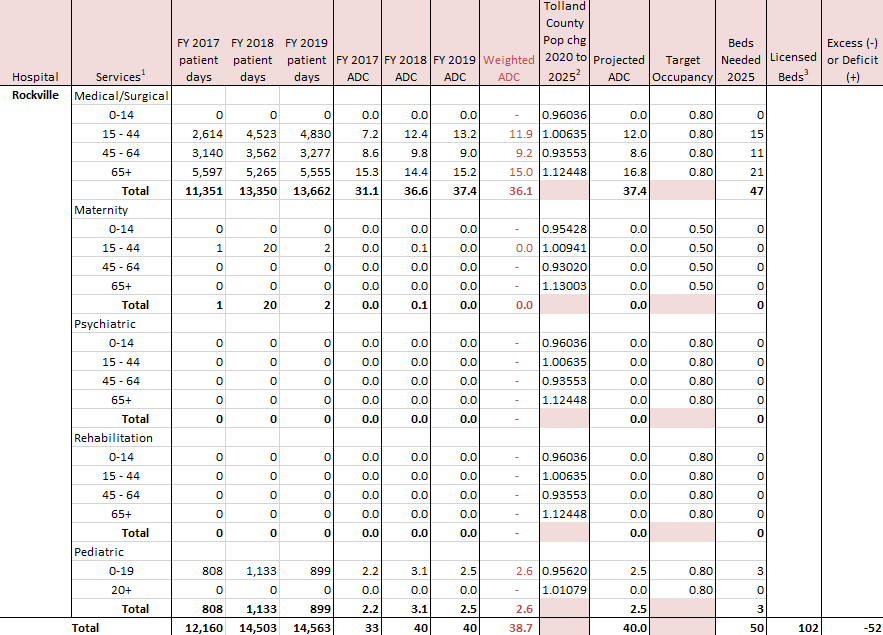 2025 Acute Care Inpatient Bed Need-  Saint Francis Hospital and Medical Center
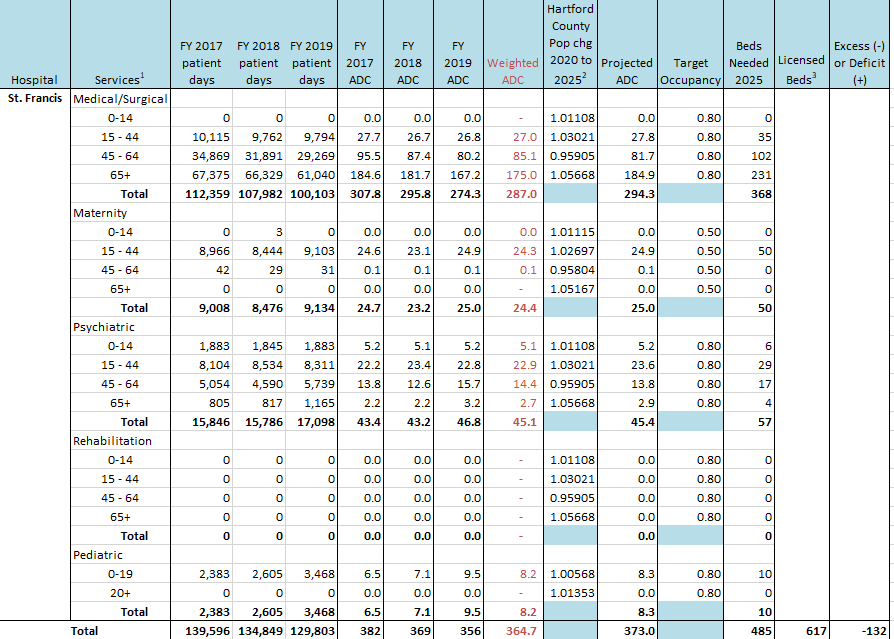 2025 Acute Care Inpatient Bed Need-  Saint Mary's Hospital
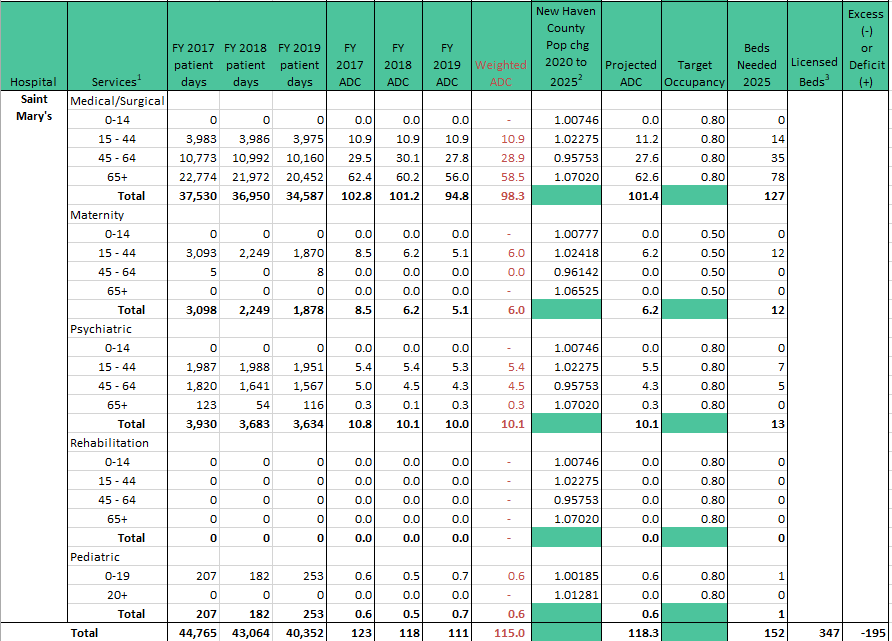 2025 Acute Care Inpatient Bed Need-  Saint Vincent's Medical Center
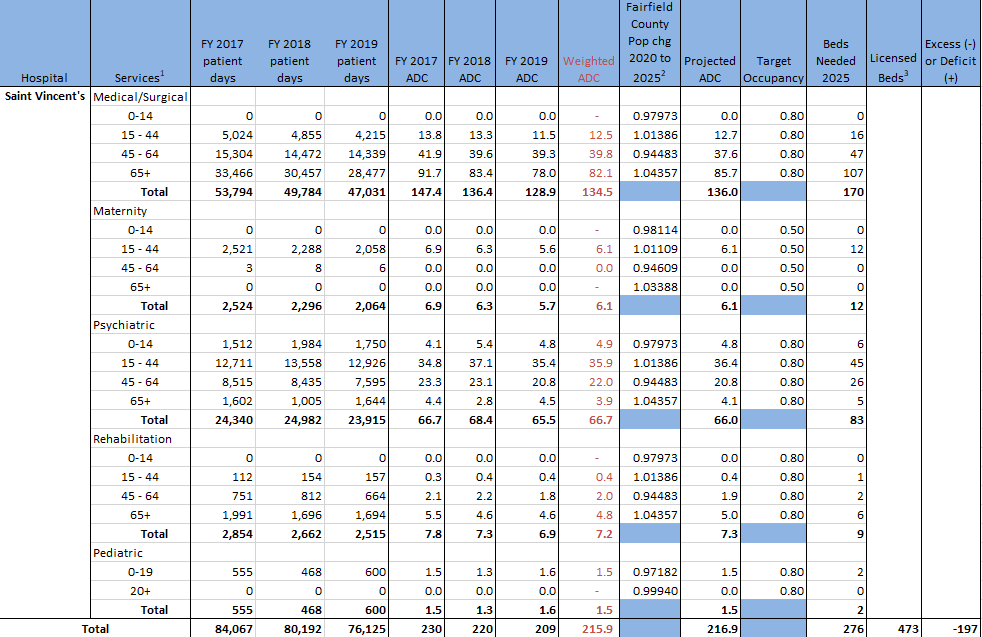 2025 Acute Care Inpatient Bed Need-  Sharon Hospital
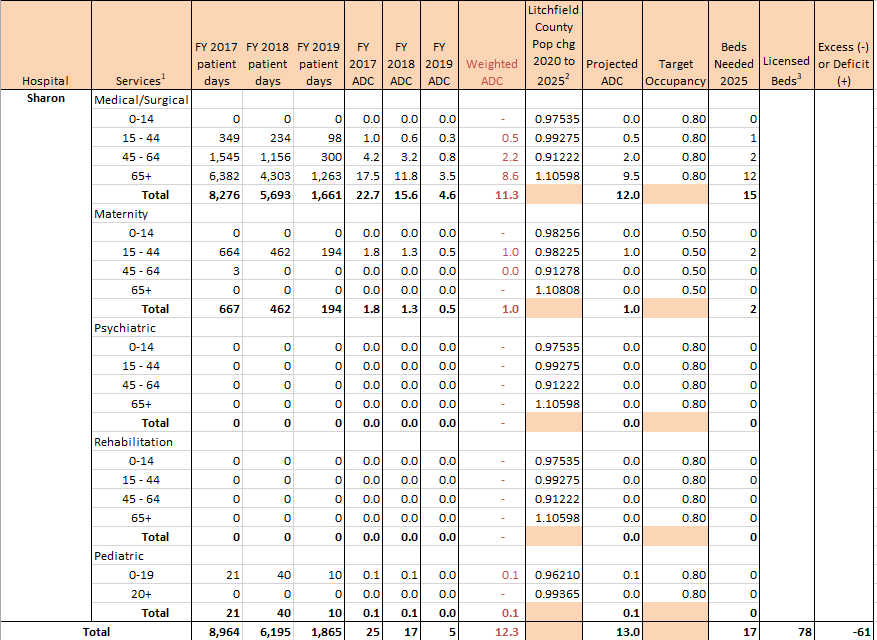 2025 Acute Care Inpatient Bed Need-  Stamford Hospital
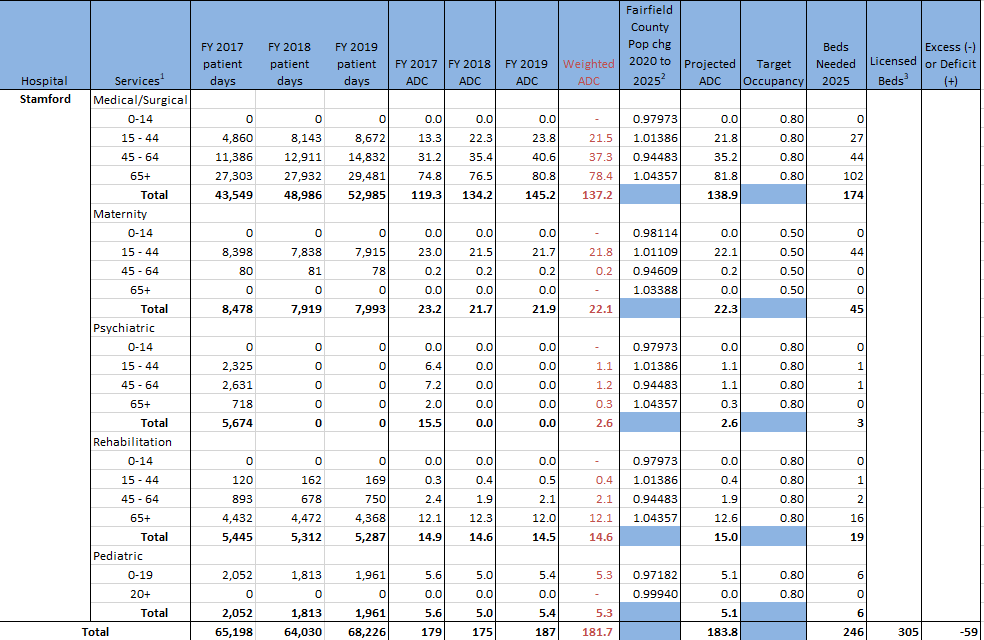 2025 Acute Care Inpatient Bed Need-  The Hospital of Central Connecticut
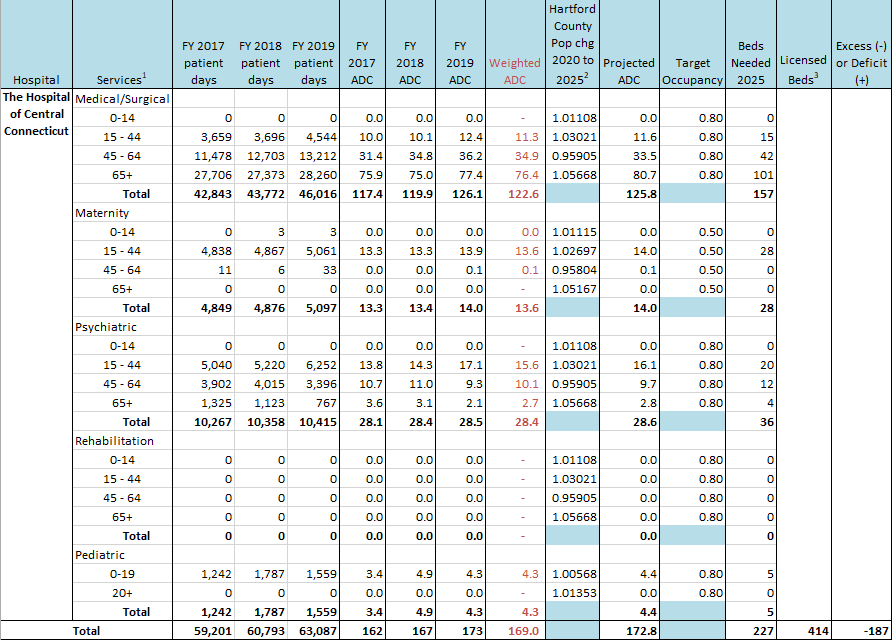 2025 Acute Care Inpatient Bed Need-  Waterbury Hospital
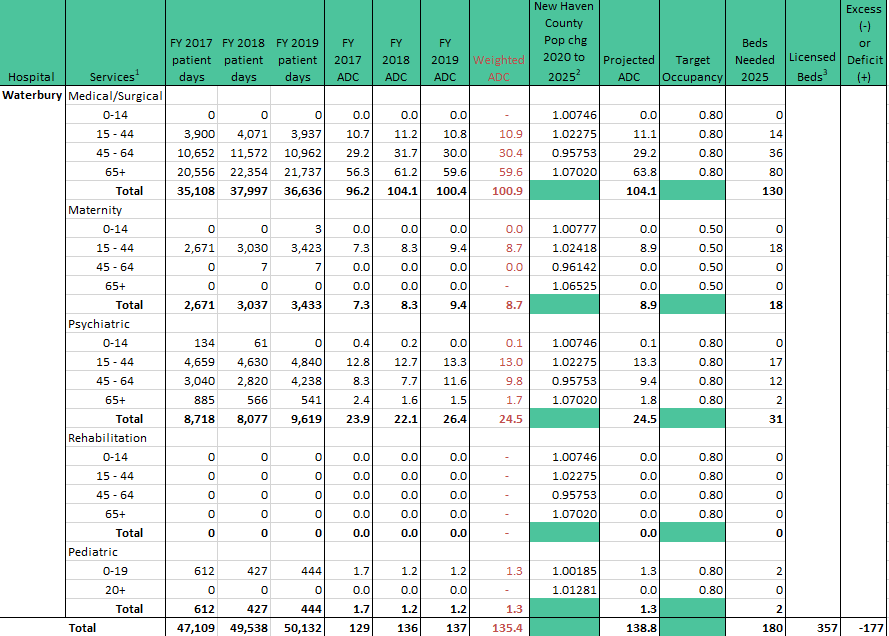 2025 Acute Care Inpatient Bed Need-  William W. Backus Hospital
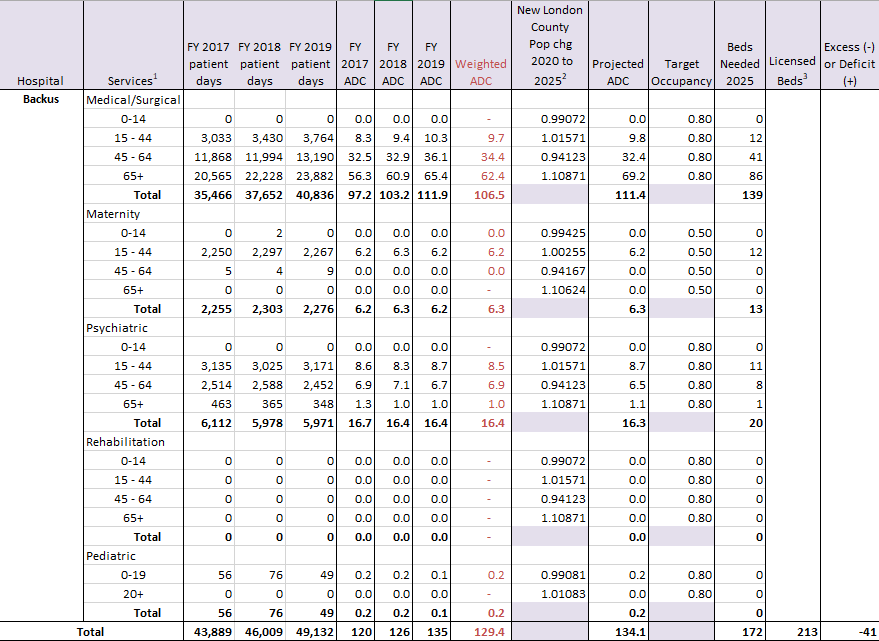 2025 Acute Care Inpatient Bed Need-  Windham Community Memorial Hospital
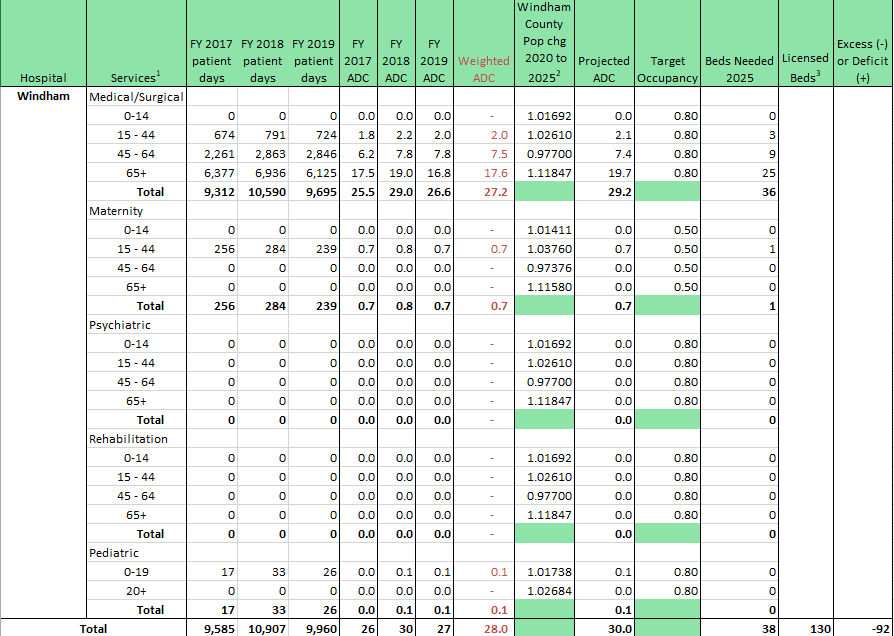 2025 Acute Care Inpatient Bed Need-  Yale-New Haven Hospital
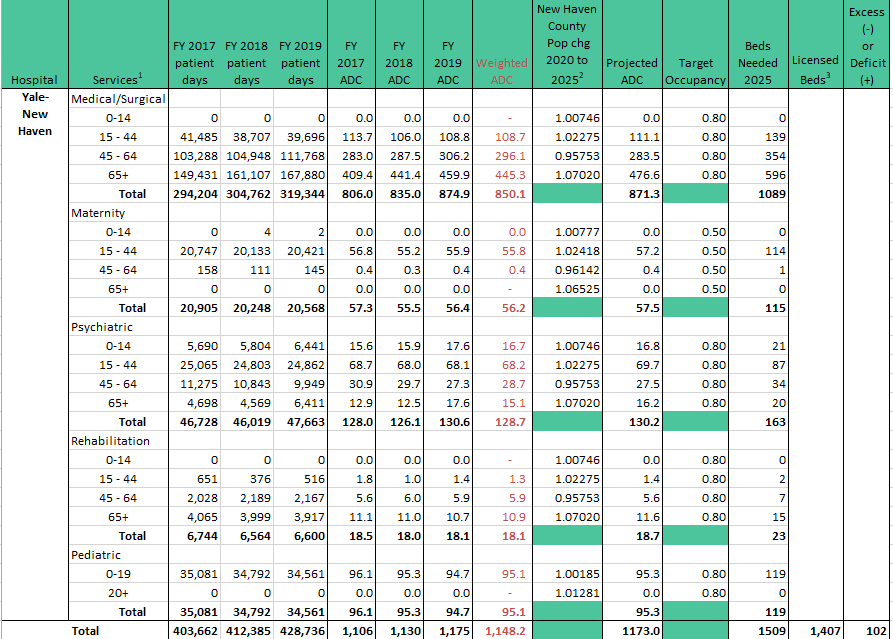